স্বাগতম
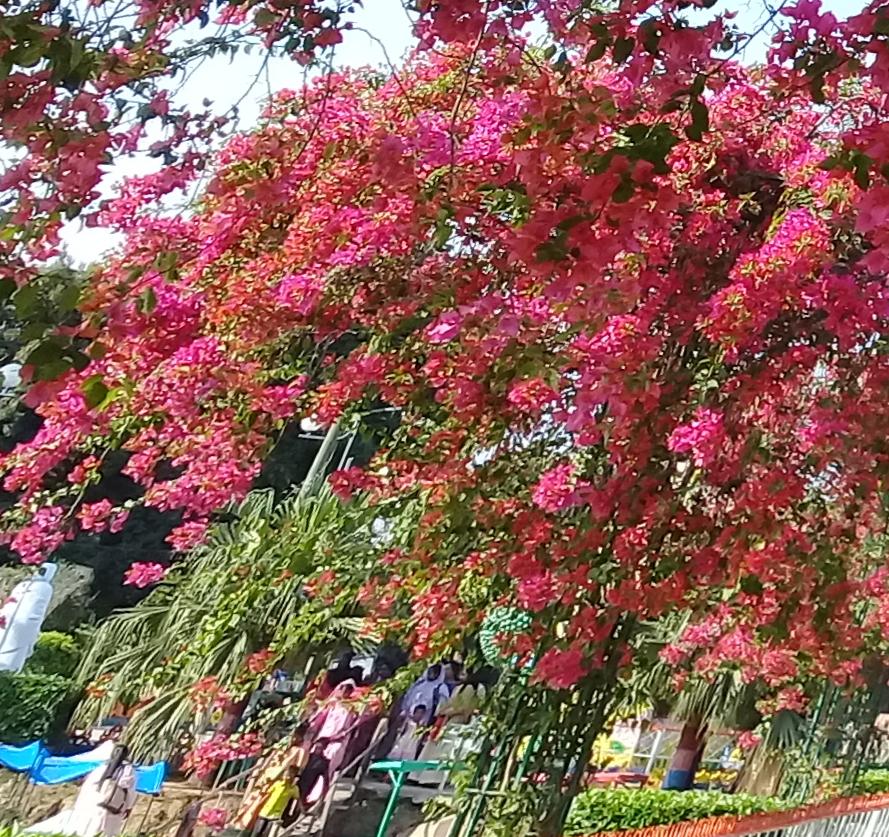 সবাইকে
শিক্ষক পরিচিতি
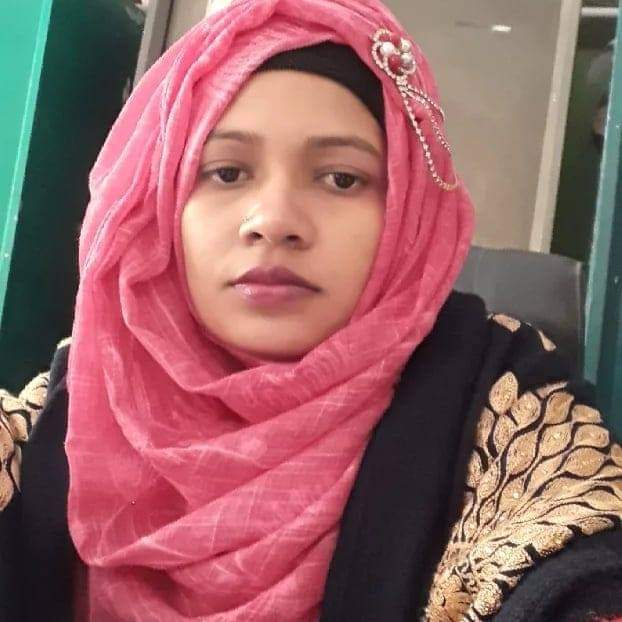 নুরজমিলা খাতুন 
সহকারি শিক্ষক
নোনাহার আব্দুল গণি শাহ্ সরঃ প্রাথমিক বিদ্যালয়               পোরশা,নওগাঁ।
পাঠ পরিচিতি
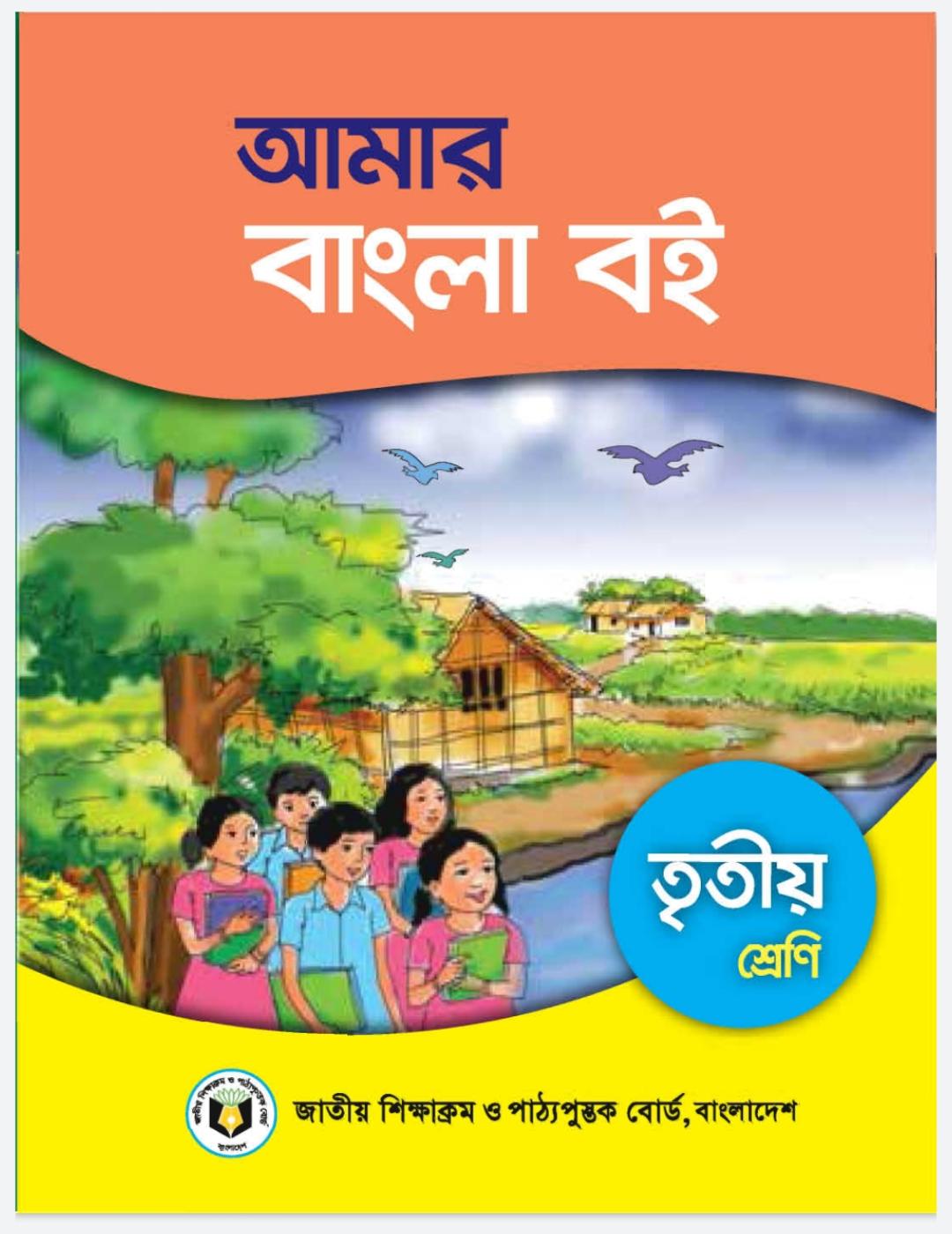 বিষয়ঃবাংলা
শ্রেণিঃতৃতীয়
পাঠঃপাখির কথা
পাঠ্যাংশঃছোট পাখি ---নেচে বেড়ায়।
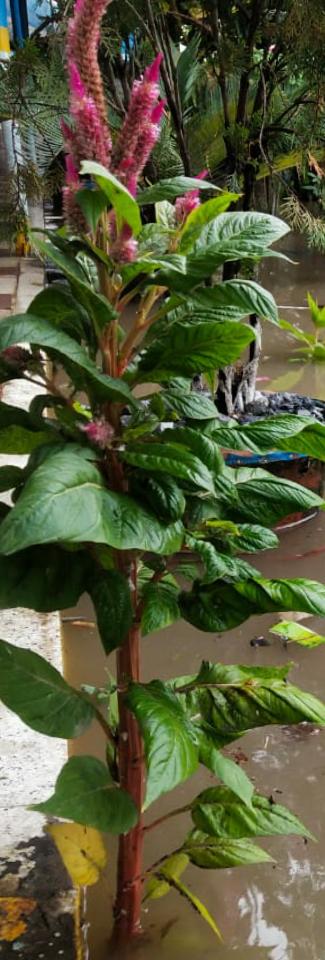 শিখনফল
শোনাঃ১.৩.৪ প্রশ্ন শুনে বুঝতে পারবে। 
৩.৩.১ পাখির বর্ণনা শুনে বুঝতে পারবে। 
বলাঃ১.১.১ যুক্তবর্ণ দিয়ে গঠিত শব্দ স্পষ্ট ও শুদ্ধভাবে বলতে পারবে। 
২.৩.১ ছবি দেখে গল্প বলতে পারবে। 
পড়াঃ২.৪.১ প্রমিত উচ্চারণে গল্প পড়তে পারবে।
২.৪.২ গল্প পড়ে বুঝতে পারবে। 
লেখাঃ১.৪.১ যুক্তব্যঞ্জন ভেঙে লিখতে পারবে।
২.৩.৪ গল্প সংশ্লিষ্ট প্রশ্নের উত্তর লিখতে পারবে।
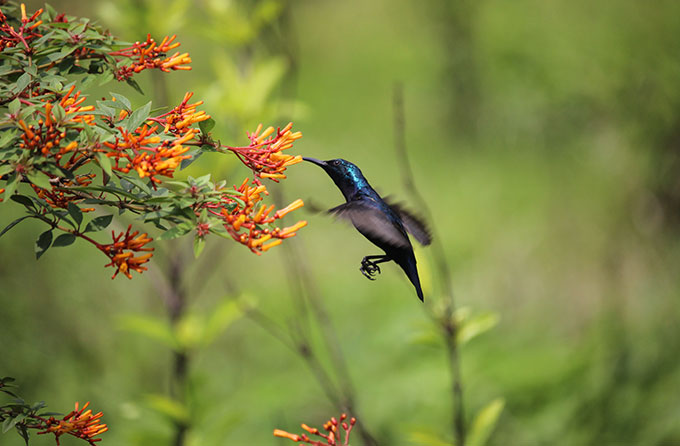 শুভ সকাল
শিক্ষার্থীরা
পূর্বালোচনা
১.কিসের ডাকে আমাদের ঘুম ভাঙে?
২.কাকের রং কেমন?
৩.কোকিল কিভাবে ডাকে?
৪. কোন পাখি মানুষের ডাক নকল করতে পারে?
এসো কিছু ছবি দেখি
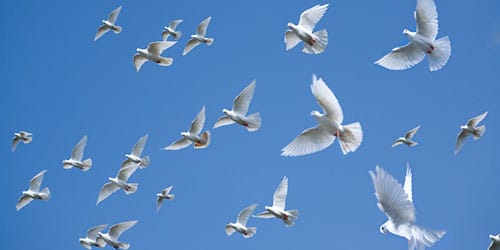 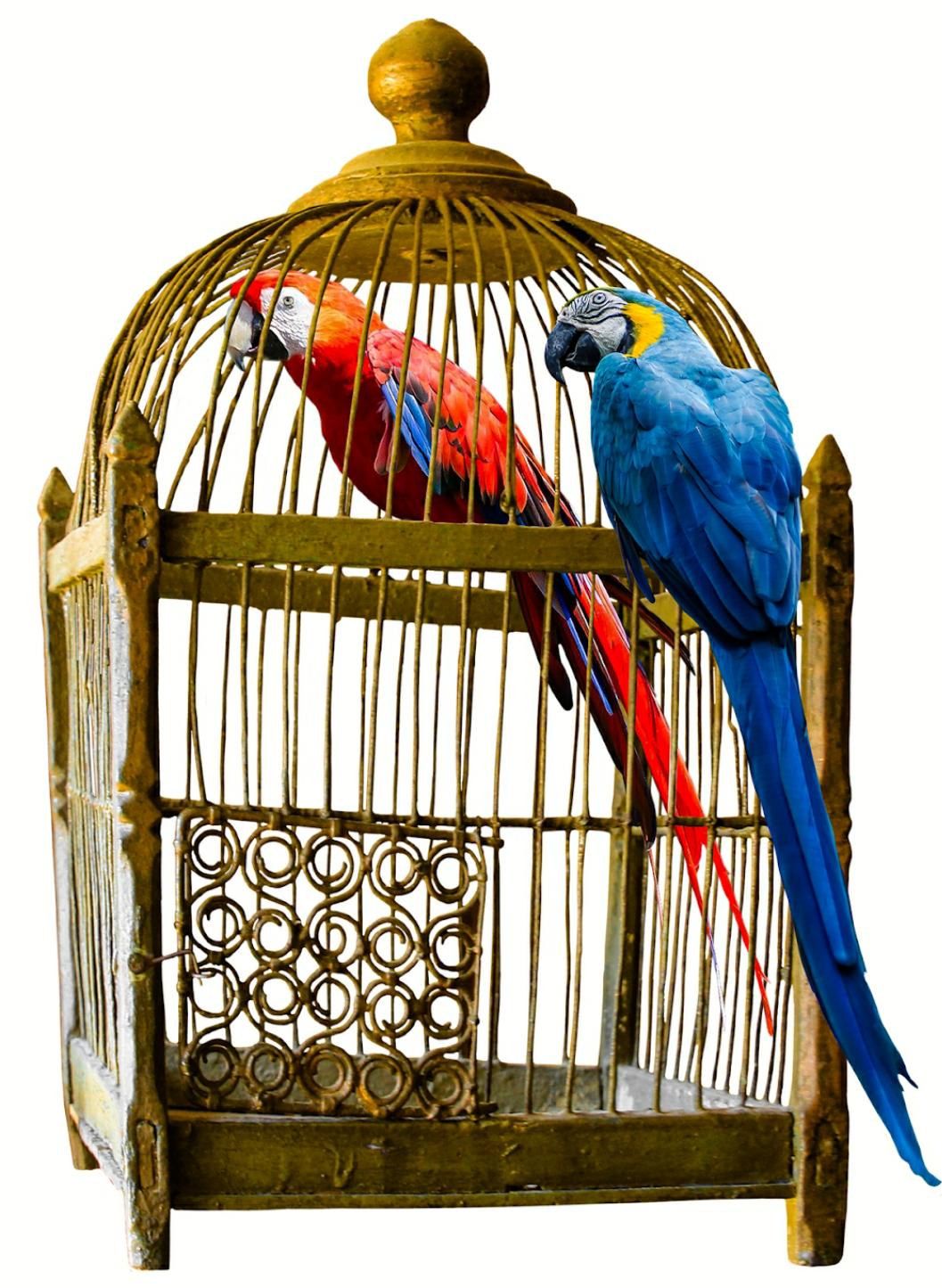 ছবিতে কি দেখতে পাচ্ছ?
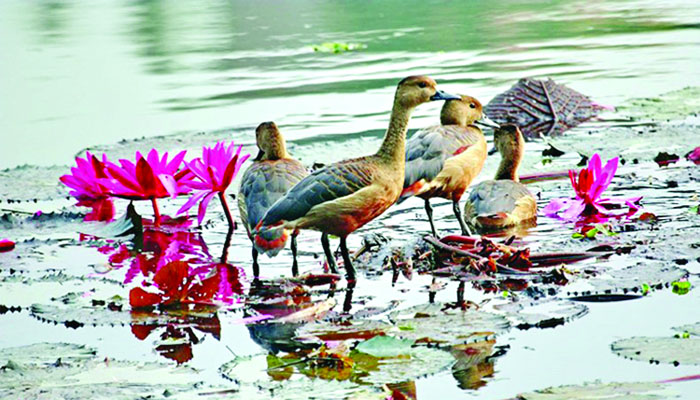 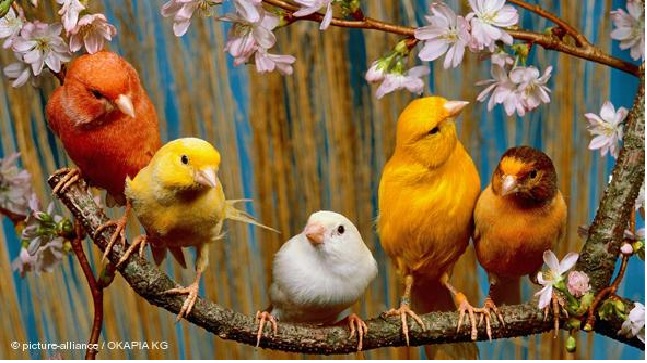 টিয়া
বুলবুলি
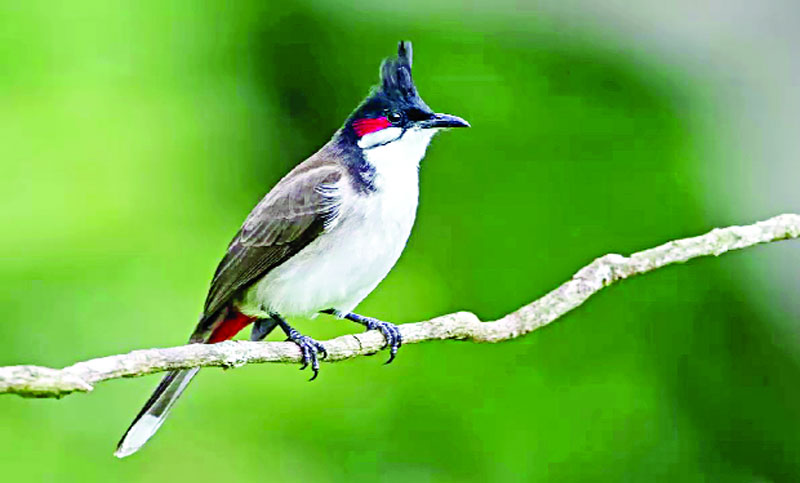 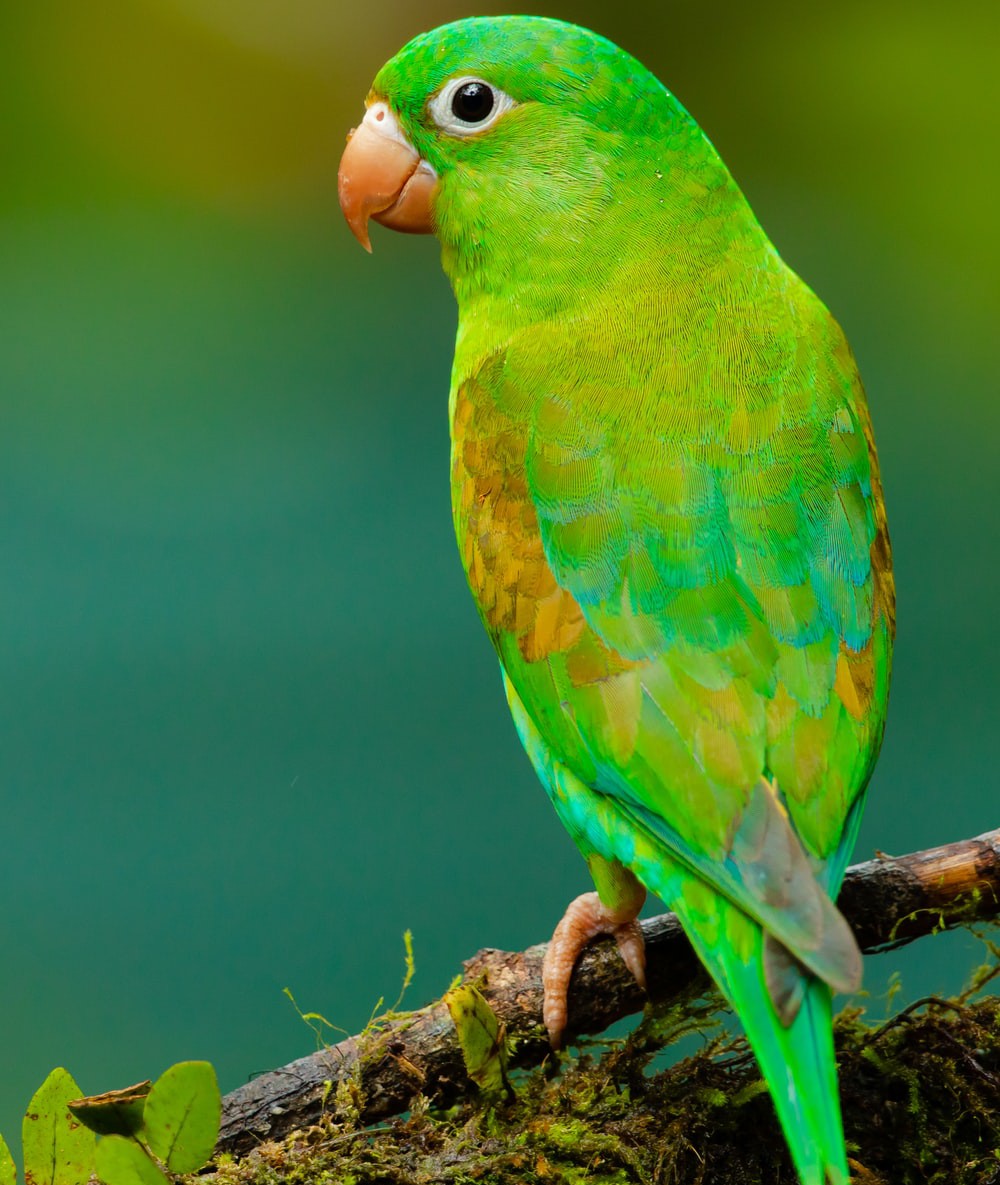 দোয়েল
টুনটুনি
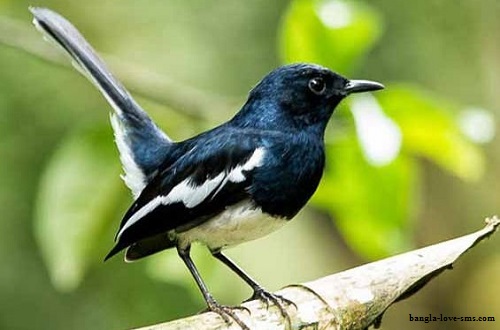 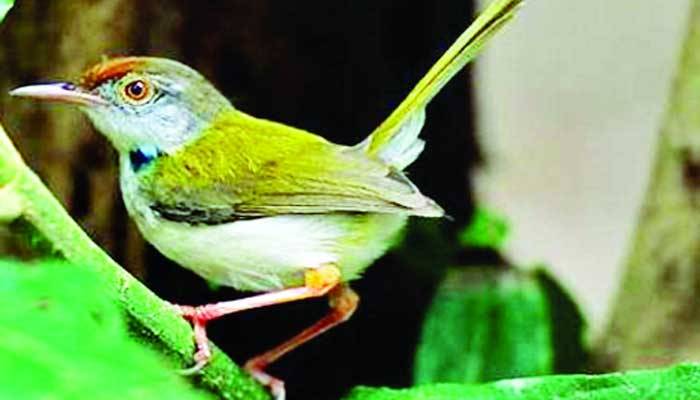 আমাদের আজকের                   পাঠের বিষয়বস্ত
পাঠঃপাখিদের কথা
পাঠ্যাংশঃছোট পাখি ---নেচে বেড়ায়।
শিক্ষকের আদর্শ পাঠ
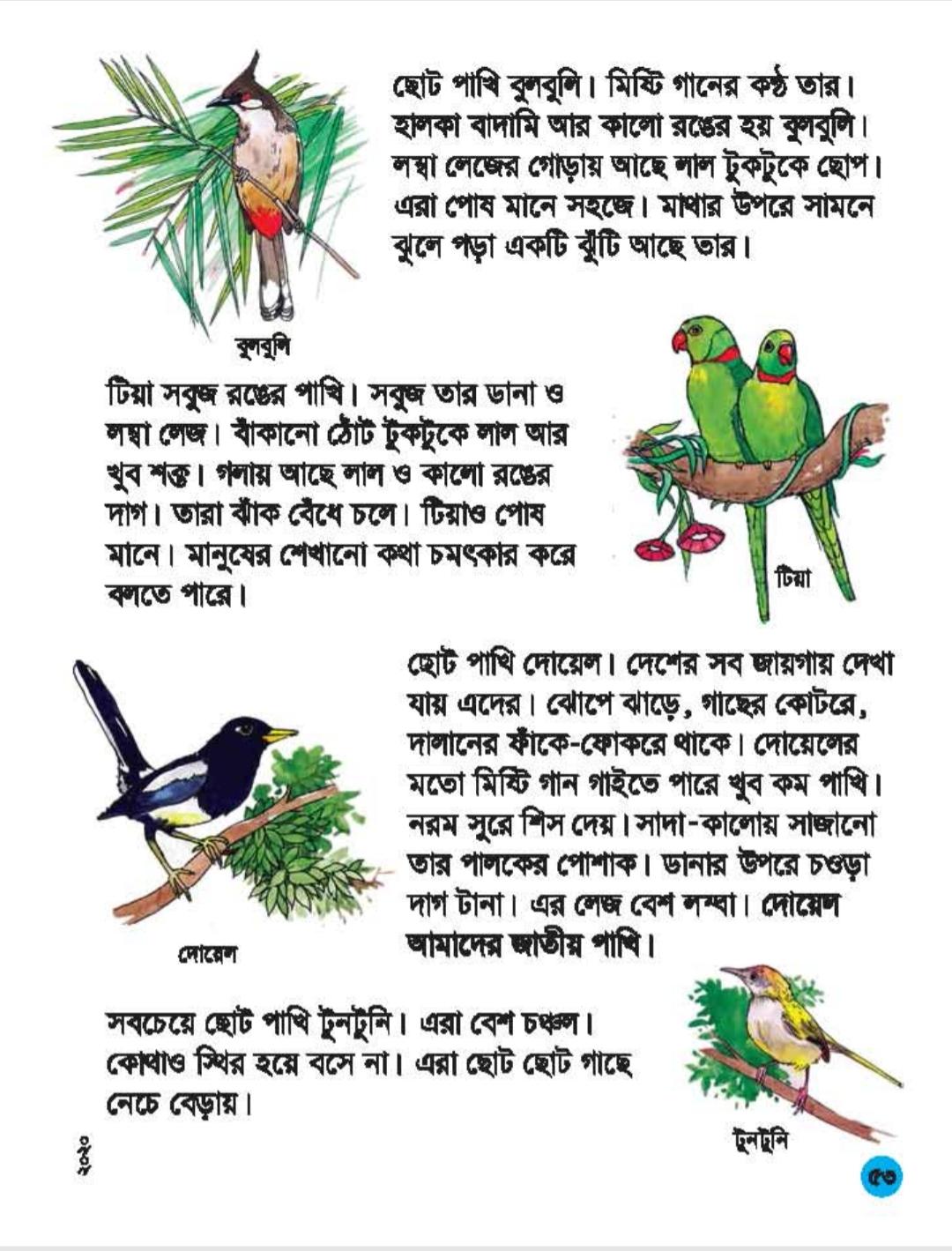 শিক্ষার্থীরা 
তোমাদের পাঠ্য বইয়ের ৫৩ পৃষ্ঠা বের করো এবং মনোযোগ সহকারে আমাকে অনুসরণ করো।
বুলবুলি
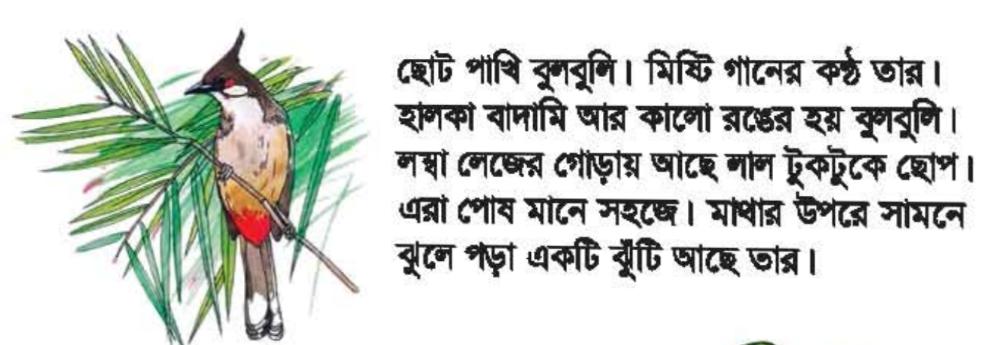 টিয়া পাখি
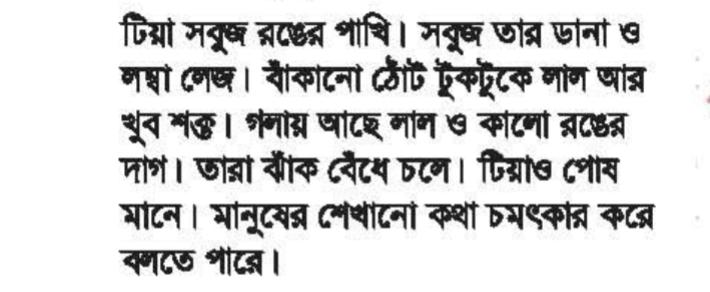 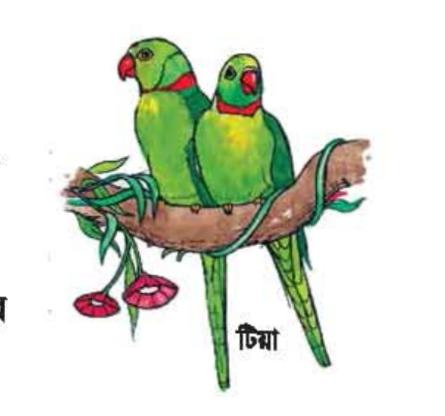 দোয়েল পাখি
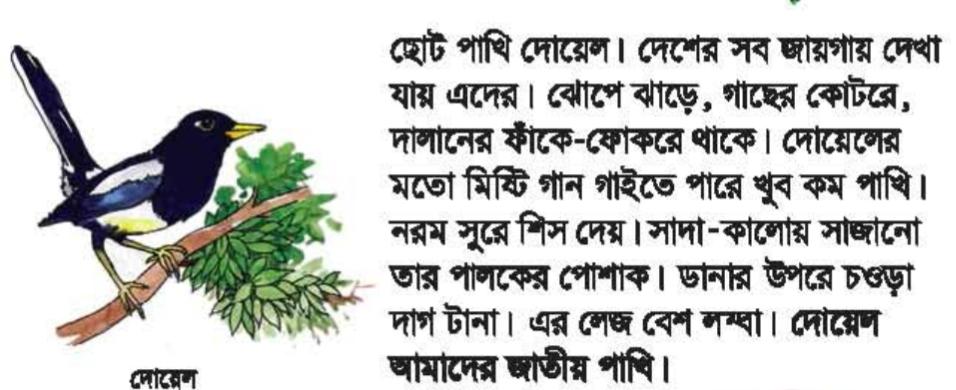 টুনটুনি
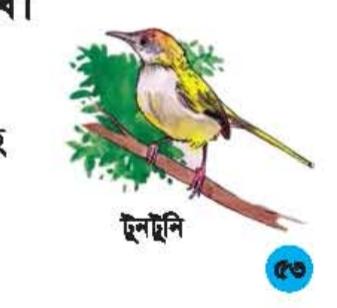 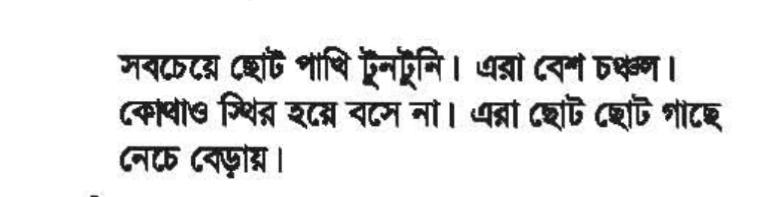 শিক্ষার্থীর নিরব পাঠ
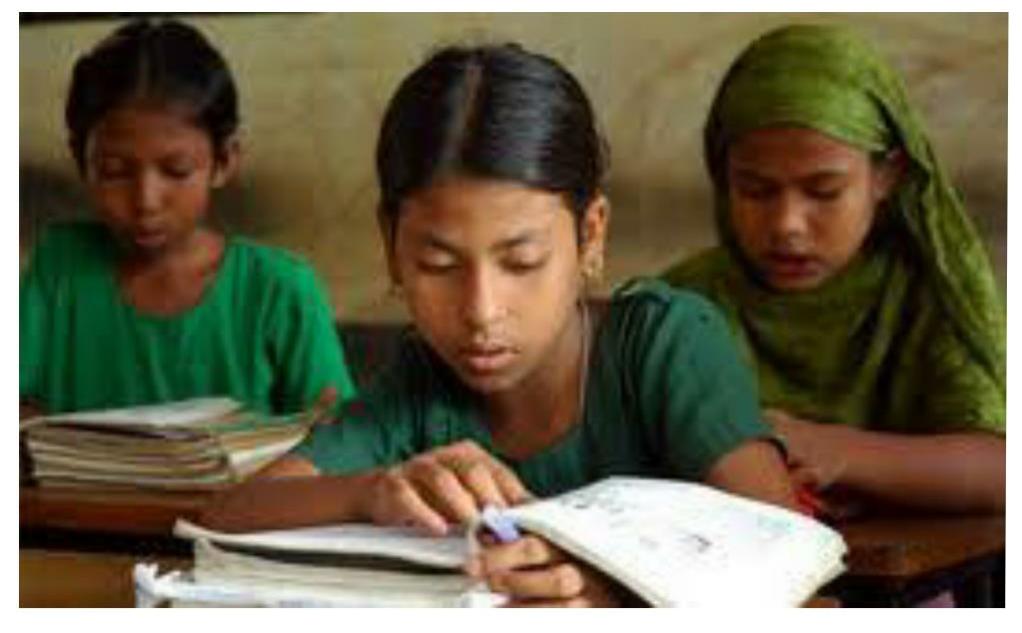 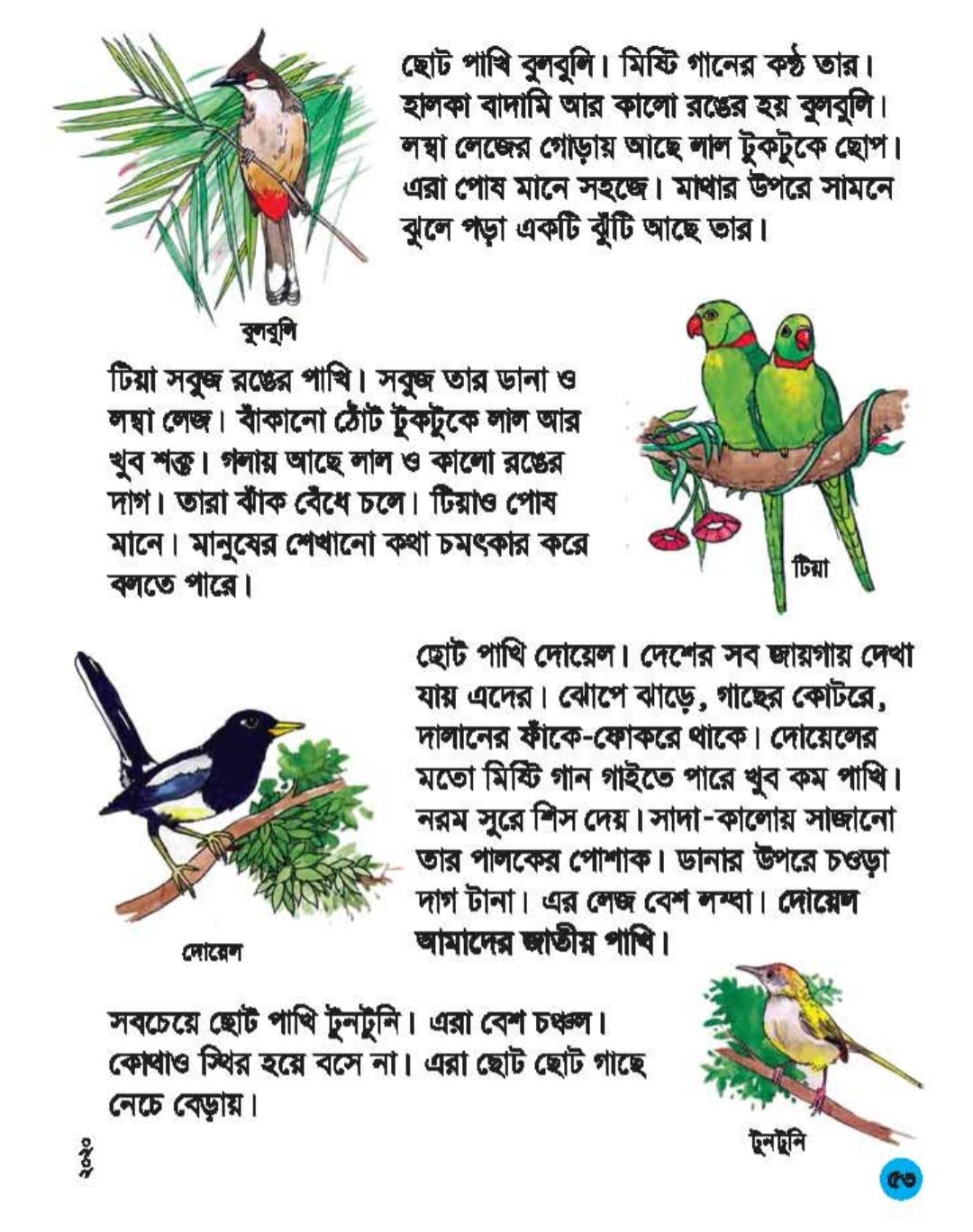 পাঠ থেকে নতুন শব্দ ও শব্দের অর্থ জেনে নেই
চমৎকার                 অতুলনীয় 
 কোটর                     গর্ত
  চঞ্চল                     ছটফটে 
   ঝাঁক                       দল
    ছোপ                      দাগ
যুক্তবর্ণ ভেঙে লিখি এবং শব্দ তৈরি করি
মিষ্টি    ষ্ট     ষ     ট       সৃষ্টি, বৃষ্টি 
কন্ঠ     ন্ঠ    ন     ঠ      লন্ঠন, লুন্ঠিত
লম্বা     ম্ব    ম     ব     কম্বল,সম্বল
স্থির     স্থ   স     থ     স্থান,মুখস্থ
চঞ্চল   ঞ্চ  ঞ     চ    অঞ্চল,সঞ্চয়
একক কাজ
ছবি দেখে পাখি সম্পর্কে ৩ টি বাক্য বলো
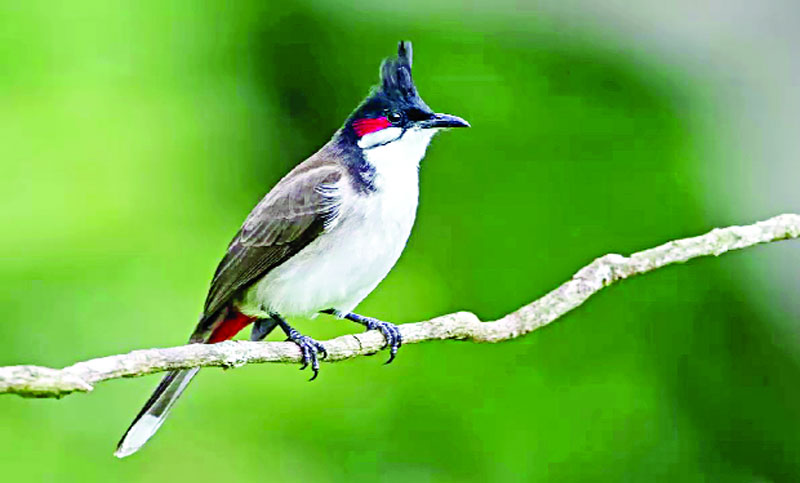 মূল্যায়ন
নিচের প্রশ্নগুলোর উত্তর লিখঃ
১.কোন কোন পাখিকে ছোট পাখি বলা হয়?
২. আমাদের জাতীয় পাখির নাম কি?
৩. টুনটুনি পাখিকে চঞ্চল পাখি বলা হয় কেন ?
বাড়ির কাজ
দোয়েল পাখি   
  সম্পর্কে ৪টি
  বাক্য লিখবে।
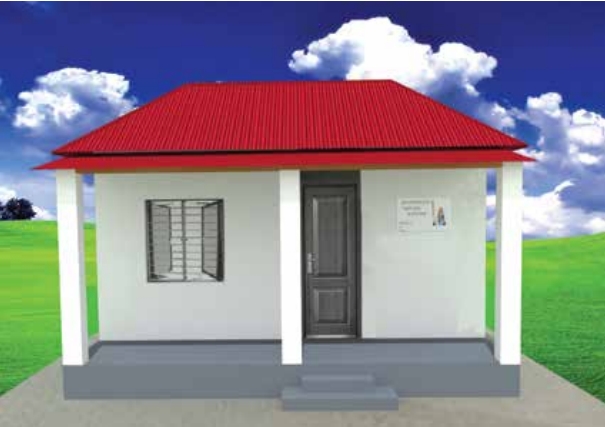 ঘরে থাকুন সুস্থ থাকুন 
স্বাস্থ্যবিধি নেমে চলুন।
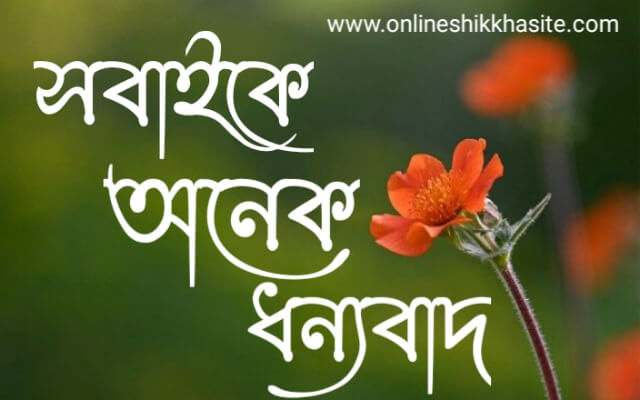